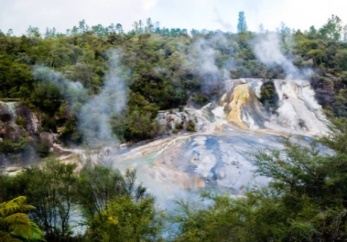 Нове енергетске технологије
Мнемо:  НЕТ
Шифра: 120607
Фонд часова: 3+0+2
ЕСПБ: 6 
Професор: Др Александра Грујић, канц. 601
Сарадник у настави: Добривоје Тарабић канц. 606
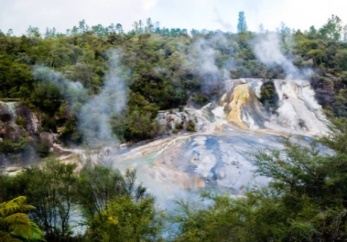 Нове енергетске технологије
Циљ наставе је упознавање студената са новим енергетским технологијама и добијањем ел.енергије из обновљивих извора енергије
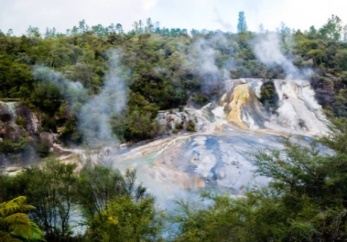 Нове енергетске технологије
Студенти ће бити оспособљени да примењују основна знања из енергетике и нових енергетских технологија и да савладавају наставу из уже стручних предмета
Нове енергетске технологије
Велика потрошња енергије и пораст броја становника у свету приморава земље да се суоче са проблемима критичног смањења залиха домаћих фосилних енергетских извора
Залихе фосилних горива брзо нестају и процена је да их за неколико деценија неће бити
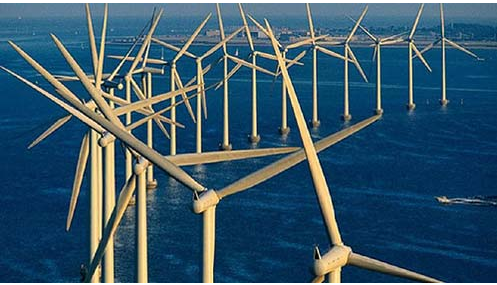 Нове енергетске технологије
Производњом електричне енергије из обновљивих извора енергије човечанство ће имати многоструке користи
Најважнија корист је смањење емисије штетних гасова у атмосферу и очувања животне средине
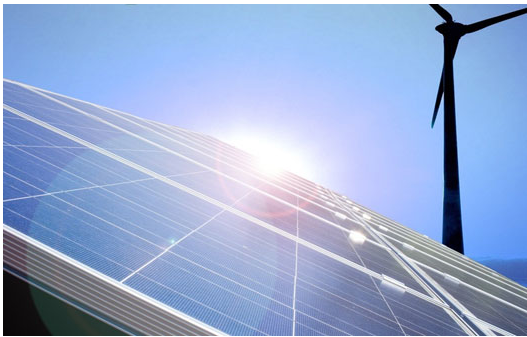 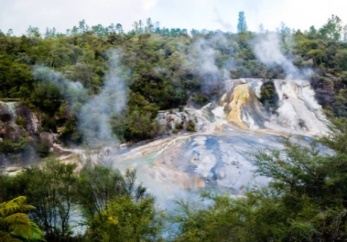 Нове енергетске технологије, Садржај предмета
Теоријска настава:
1. Уводно предавање (организација и садржај курса). Основне величине: брзина, брзина обртања,
сила, моменат, рад, енергија, снага. Јединице за енергију и снагу.
2. Класификација облика енергије. Примарни, трансформисани и корисни облици енергије.
3. Електрична енергија. Електроенергетски систем.
4. Увод у обновљиве изворе енергије: енергија сунца, воде, ветра, биомасе, биодизела и биогаса.
5. Необновљиви облици енергије: угаљ, нафта, гас, нуклеарно гориво, геотермална енергија.
6. Неконвенционални облици енергије.
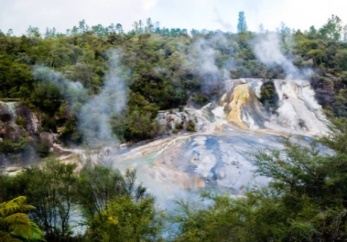 Нове енергетске технологије, Садржај предмета
7. Трансформације примарних облика енергије у погодније облике енергије.
8. Припрема и прерада угља, рафинеријска обрада нафте, циклус нуклеарног горива.
9. Транспорт енергије.
10. Дистрибуција енергије.
11. Тршиште енергије. Основни појмови. Регулаторна агенција.
12. Енергетика и екологија.
13. Енергетска ефикасност.
14. Сигурност снабдевања енергијом.
15. Енергетика и одрживи развој.
Практична настава:
Практична настава прати програм предавања.
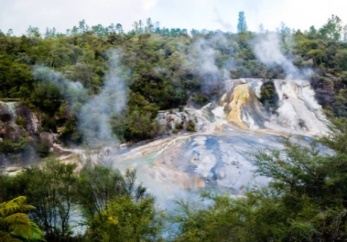 Нове енергетске технологије
Полагање испита се састоји из 2 колоквијума:
I колоквијум: задаци 20 поена, моодл-е тестирање 10 поена, 18.11.2019.
II колоквијум задаци 20 поена, моодл-е тестирање 10 поена 23.12.2018.
Семинарски рад 20 поена
Лабораторијске вежбе 10 поена
Присуство на настави 10 поена
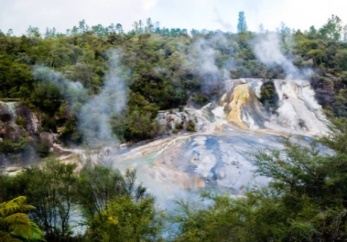 Нове енергетске технологије
Професор: Др Александра Грујић, канц. 601
Сарадник: Добривоје Тарабић канц. 606
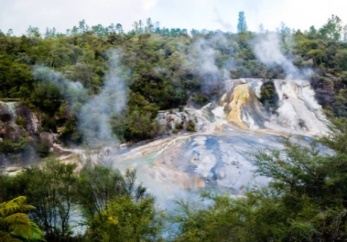 Нове енергетске технологије
ХВАЛА НА ПАЖЊИ